Air pollution control strategies directly limiting national health damages in the US
Yang Ou1,2, J. Jason West2, Steven J. Smith3, Christopher G. Nolte1, Daniel H. Loughlin1
1 U.S. EPA Center for Environmental Measurement and Modeling
2 University of North Carolina at Chapel Hill
3 Joint Global Change Research Institute, PNNL
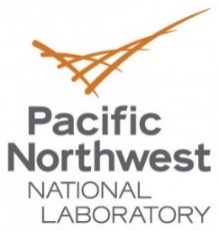 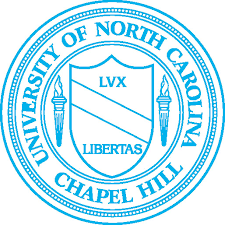 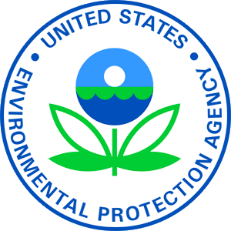 1
Disclaimer
The views expressed in this presentation are those of the authors and do not necessarily represent the views or policies of the U.S. Environmental Protection Agency
2
PM2.5 pollution and public health
Globally, ambient PM2.5 was the tenth-ranked mortality risk factor in 2017, causing 4.6 million deaths (GBD 2017). 
Recent epidemiological evidence indicates significant adverse health effects associated with PM2.5 exposure at approximately the current concentration levels in the US (Pope 2019; Bennett 2019).
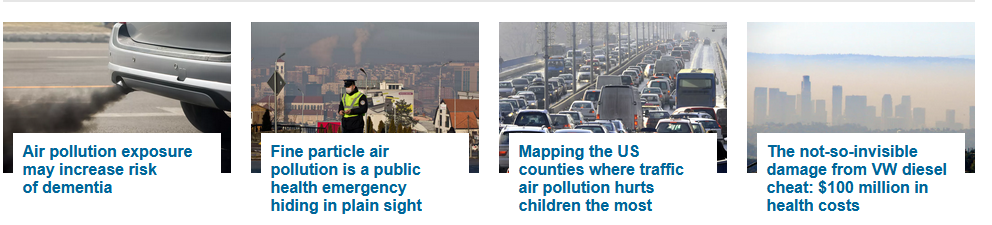 3
[Speaker Notes: Maybe find GBD estimates for US]
Traditional air quality research paradigm:
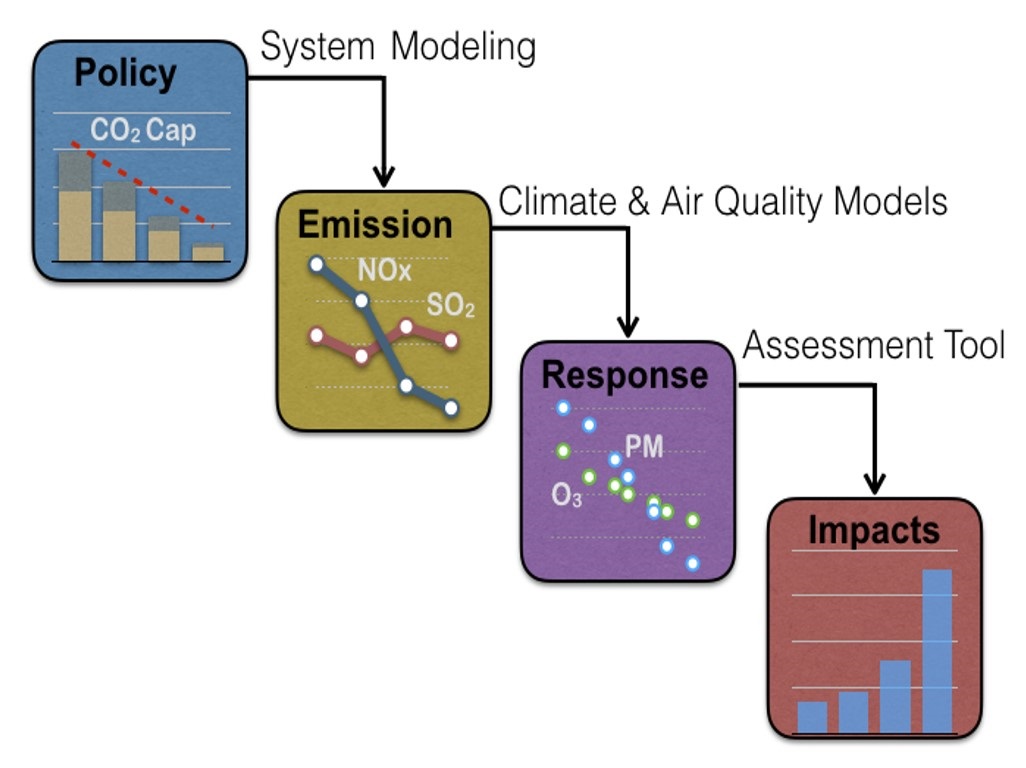 Emission reduction targets
Health impacts
Possibly a large number of iterations to adjust the emission reduction for each emission sector and species in order to reach a certain level of health benefit
There could be numerous combinations of specific emission reductions to test, and the most cost-effective combination is not guaranteed
4
An outcome-driven control strategy:
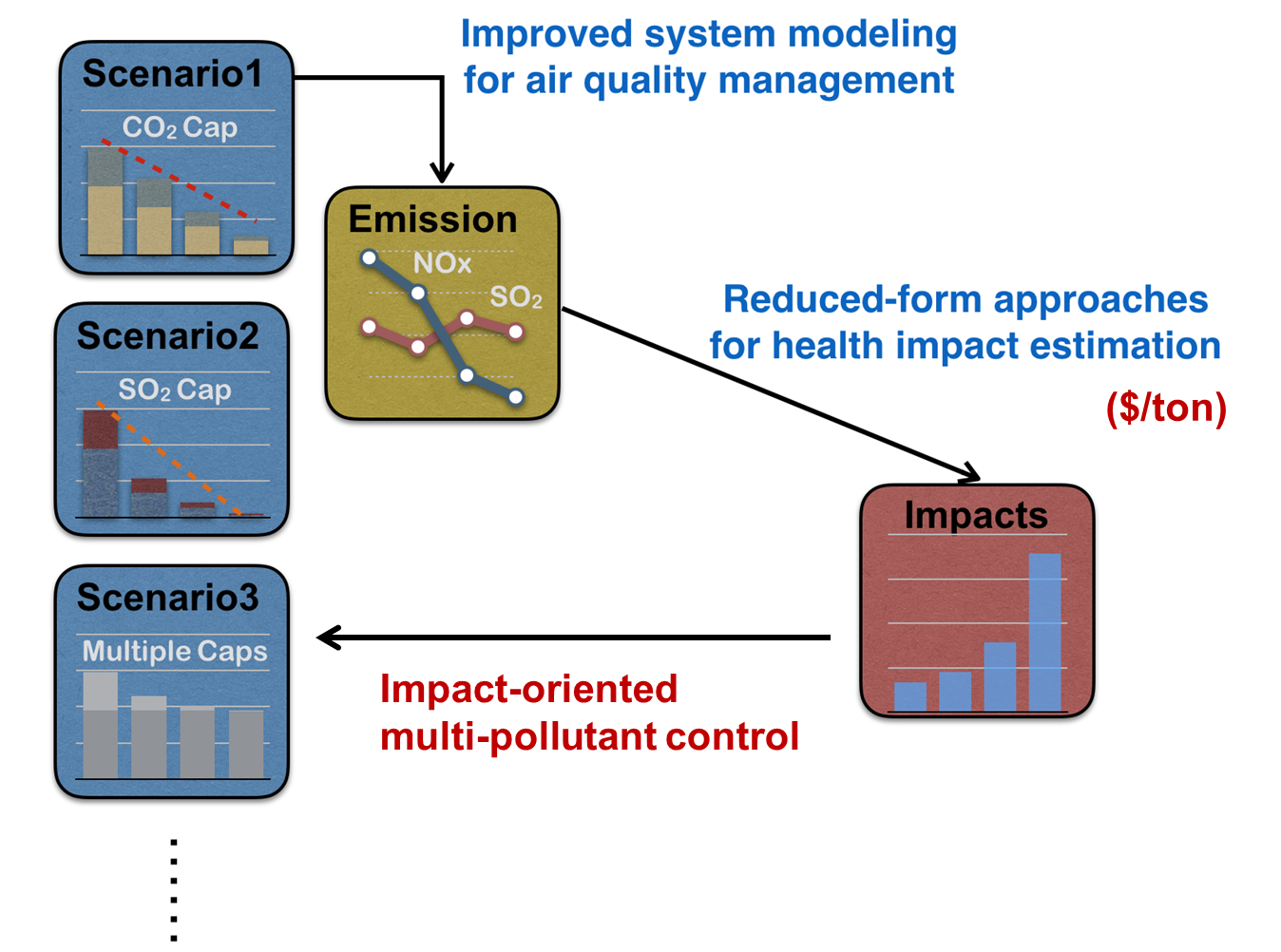 Emission reduction targets
Health impacts
Which sectors, technologies, and states can most cost-effectively reduce emissions to achieve various levels of US national PM2.5 mortality costs (PMMC) reduction target to 2050 ?
5
Integrated assessment model – GCAM
The Global Change Assessment Model
32 economic and energy regions globally 
5-year time steps, extending from 2005 to 2100
Technology-rich energy system detail
Emission coverage: 
GHGs (e.g., CO2, CH4, etc)
Air pollutants (e.g., SO2, NOx, PM2.5 etc.)
PM2.5-related mortality cost (PMMC): 
$/ton coefficients derived from EASIUR (Heo et al. 2016)
Differ by state, sector, pollutant, year
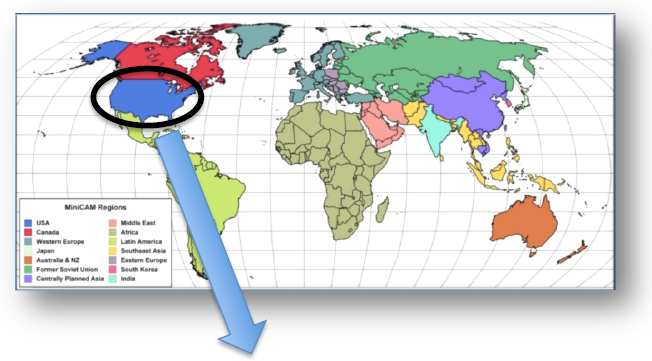 GCAM global model
GCAM-USA
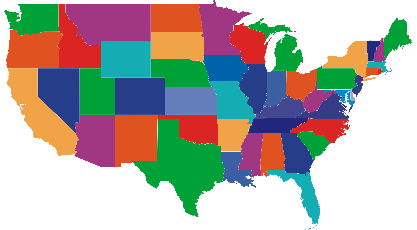 State-level energy system representation
Heo et al. (2016). Reduced-form modeling of public health impacts of inorganic PM2.5 and precursor emissions. Atmospheric Environment
6
[Speaker Notes: Say something about how GCAM determines the least-cost pathways]
Drivers of future PMMC in a current legislation scenario (REF)
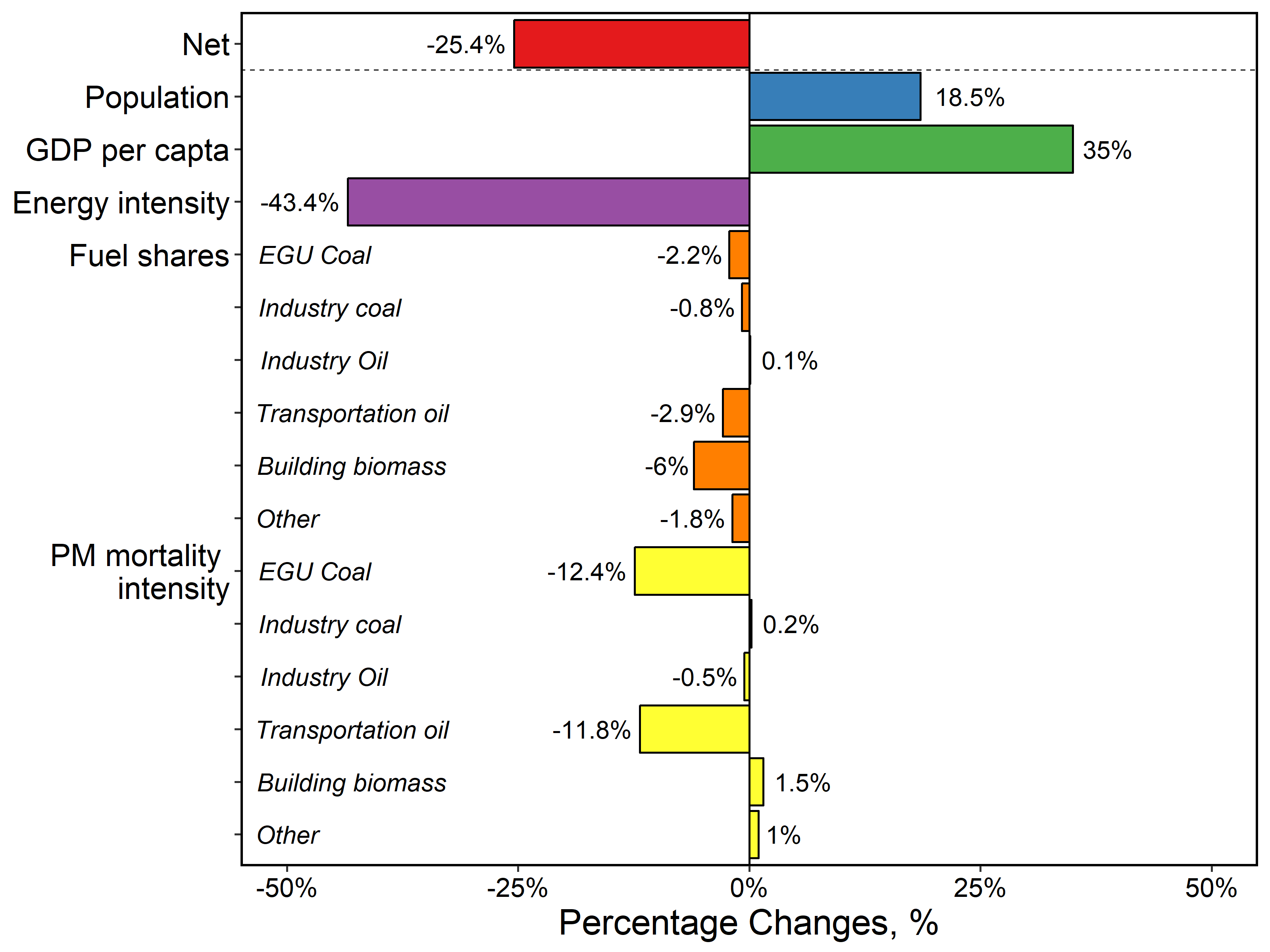 Decreases in energy intensity, PM2.5 mortality per unit of EGU coal and transportation liquids consumption outweigh contributions from growth in population and GPD per capita
Contributions to national changes in 2050 relative to 2015 estimated using LMDI
Ou, Y., Smith, S. J., West, J. J., Nolte, C. G., Loughlin, D. H. State-level drivers of future fine particulate matter mortality in the United States. In Review.
7
[Speaker Notes: we put EASIUR into GCAM for this study, and that you also analyzed drivers in each state.]
Study design: PMMC reduction targets
10% - 50% reduction in 2050 (US10 to US50) relative to REF in 2050 at the national level
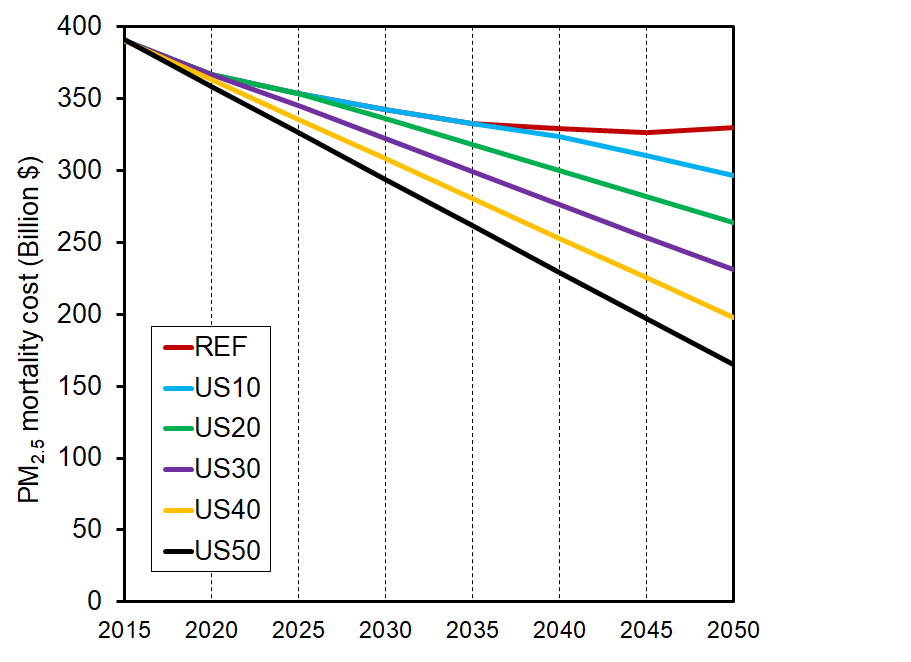 Reduction targets are assumed to be linearly applied for each modeling year after 2015
8
National energy system and emission responses to US50 2050
Total energy use (EJ)
∆ Energy use (US50 - REF)
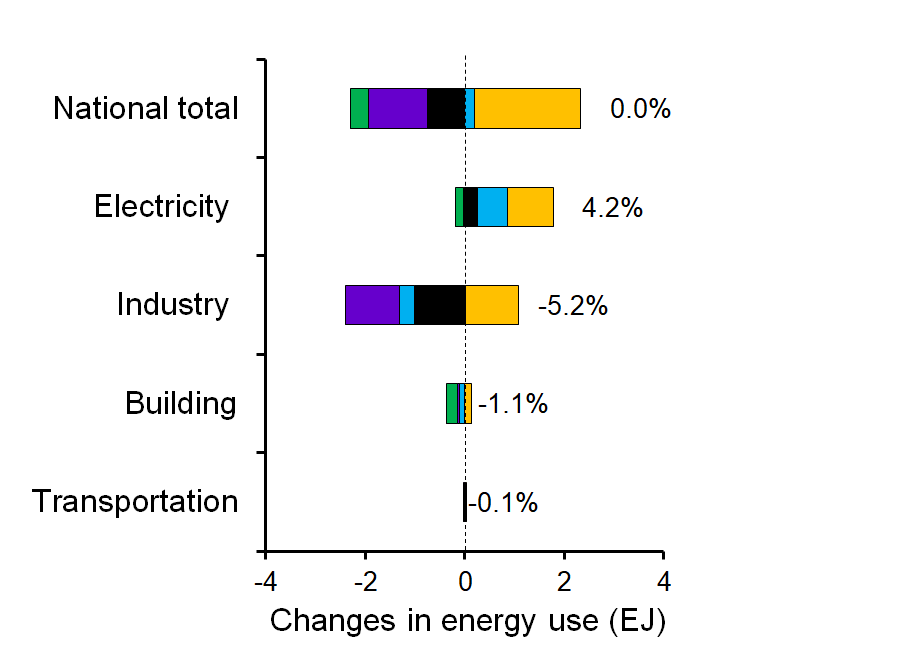 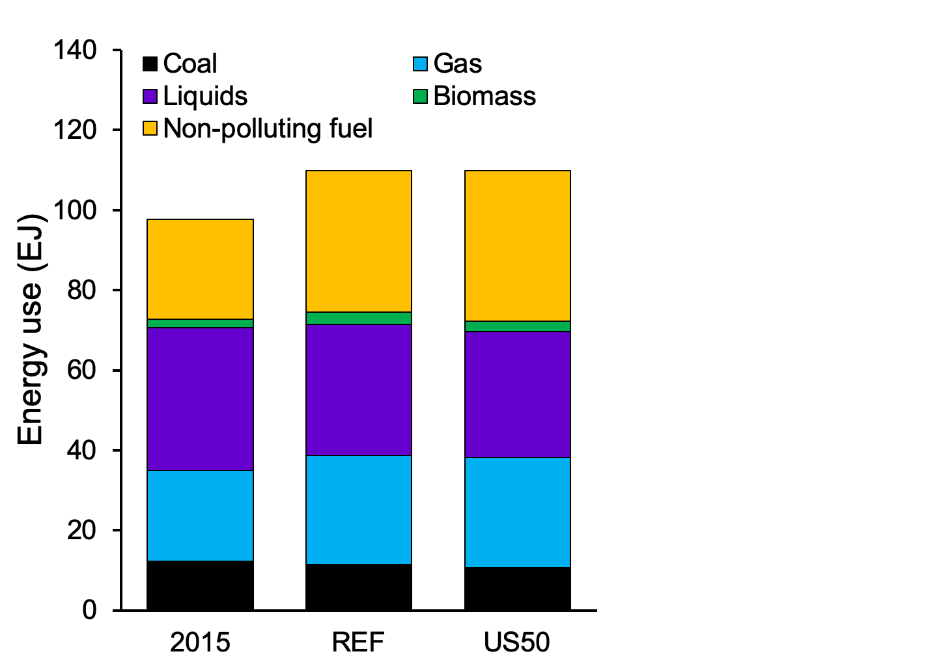 The decreased use of industrial coal, building biomass, and industrial liquids 

is equivalent to only 2% of the total energy consumption in 2050
contributes 87% of the total PMMC reductions relative to REF.
PMMC (Billion $)
∆ PMMC (REF – US50)
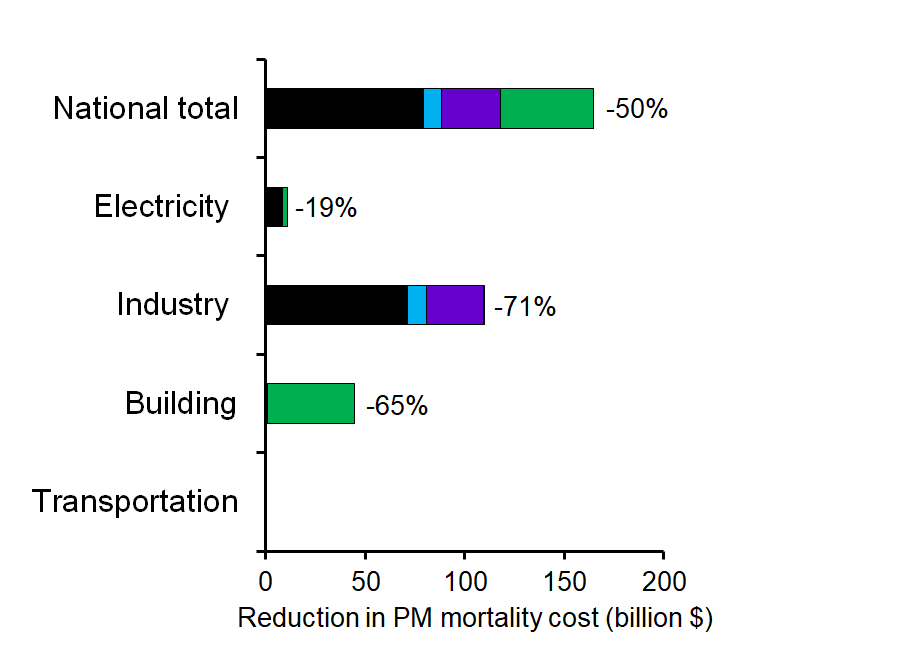 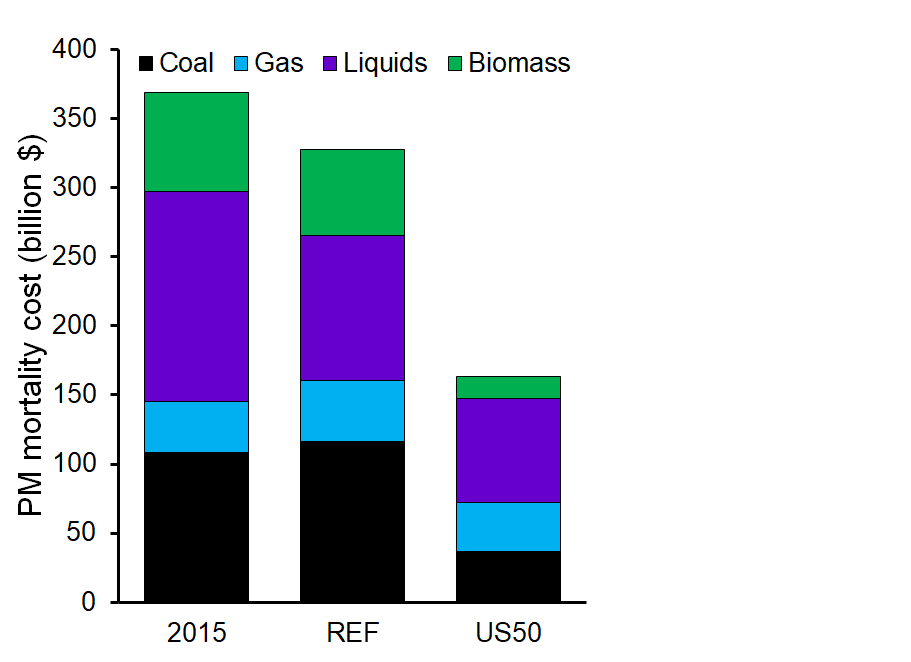 Industrial coal
Industrial liquids
Building biomass
9
[Speaker Notes: Use the top right graph to explain that the decreases are mainly made up by electrifying those sectors]
Effects of PMMC reduction stringency on emissions
a
b
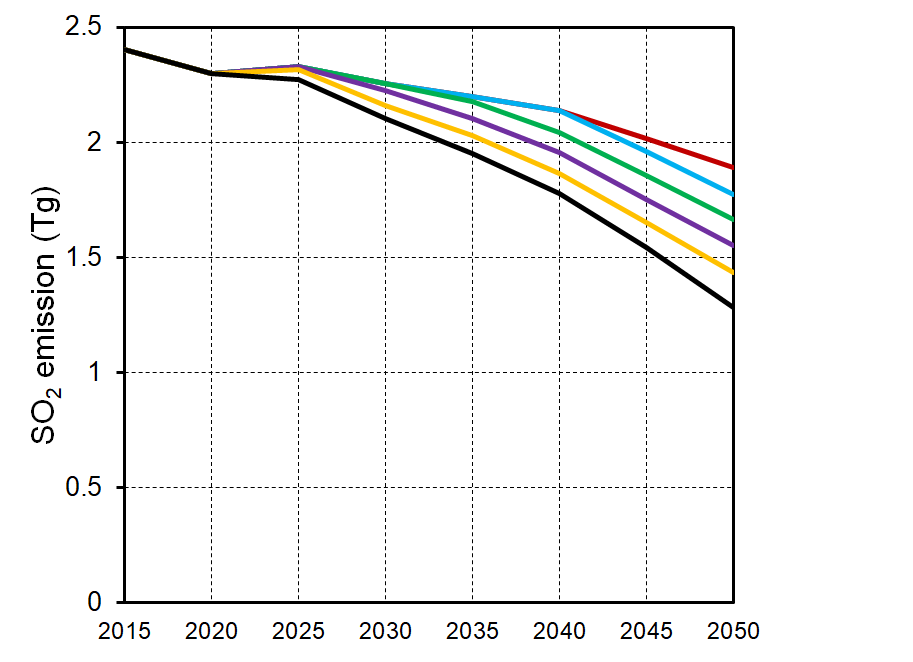 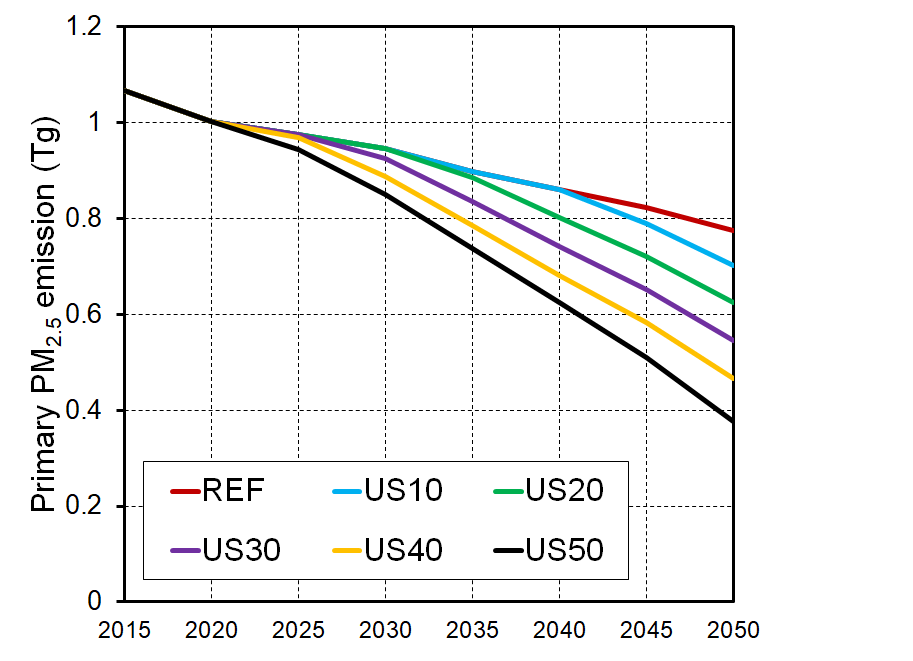 SO2
PM2.5
d
c
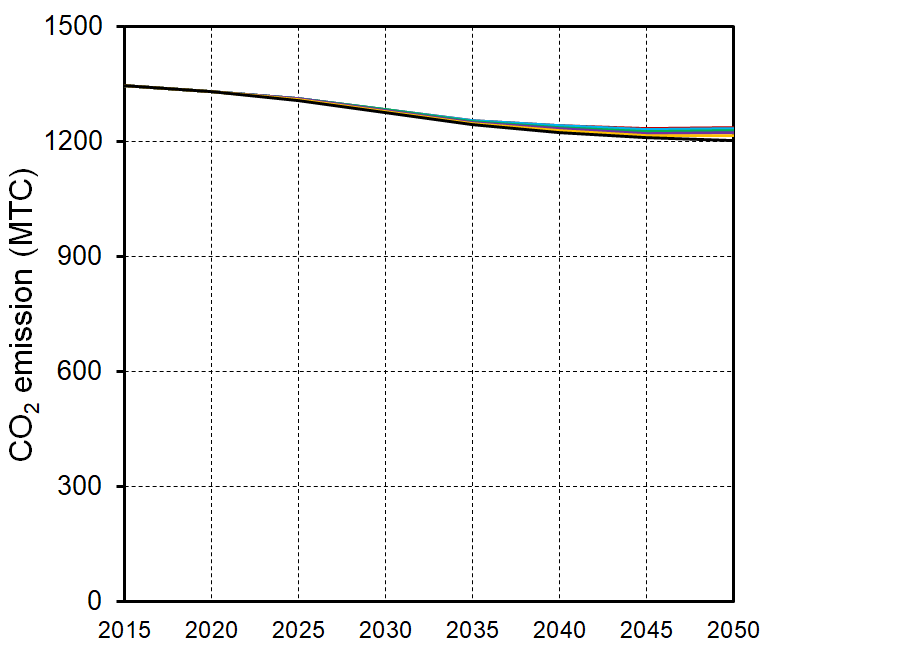 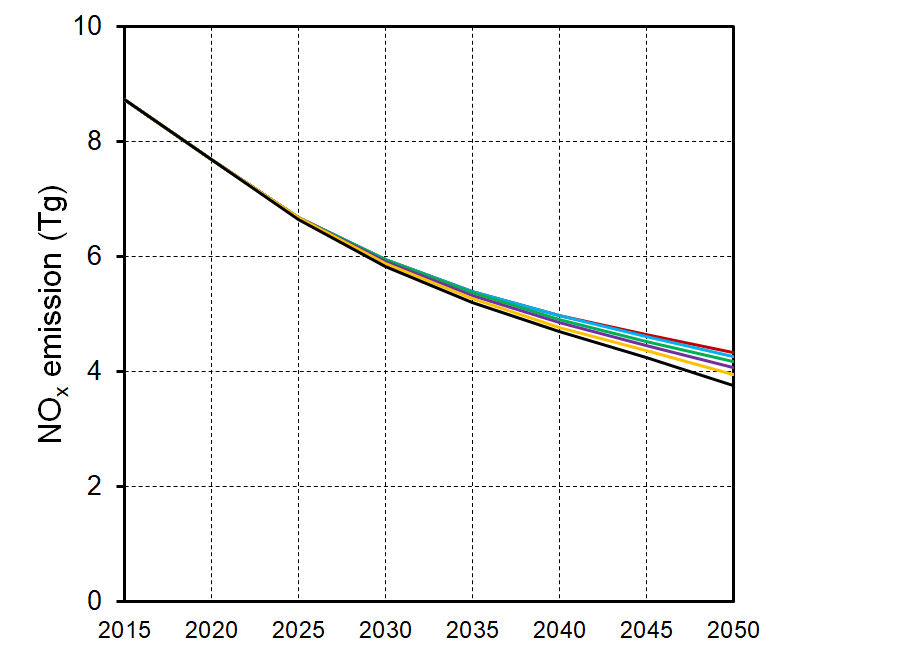 CO2
NOx
10
Regional PMMC reductions
Increased PMMC in REF
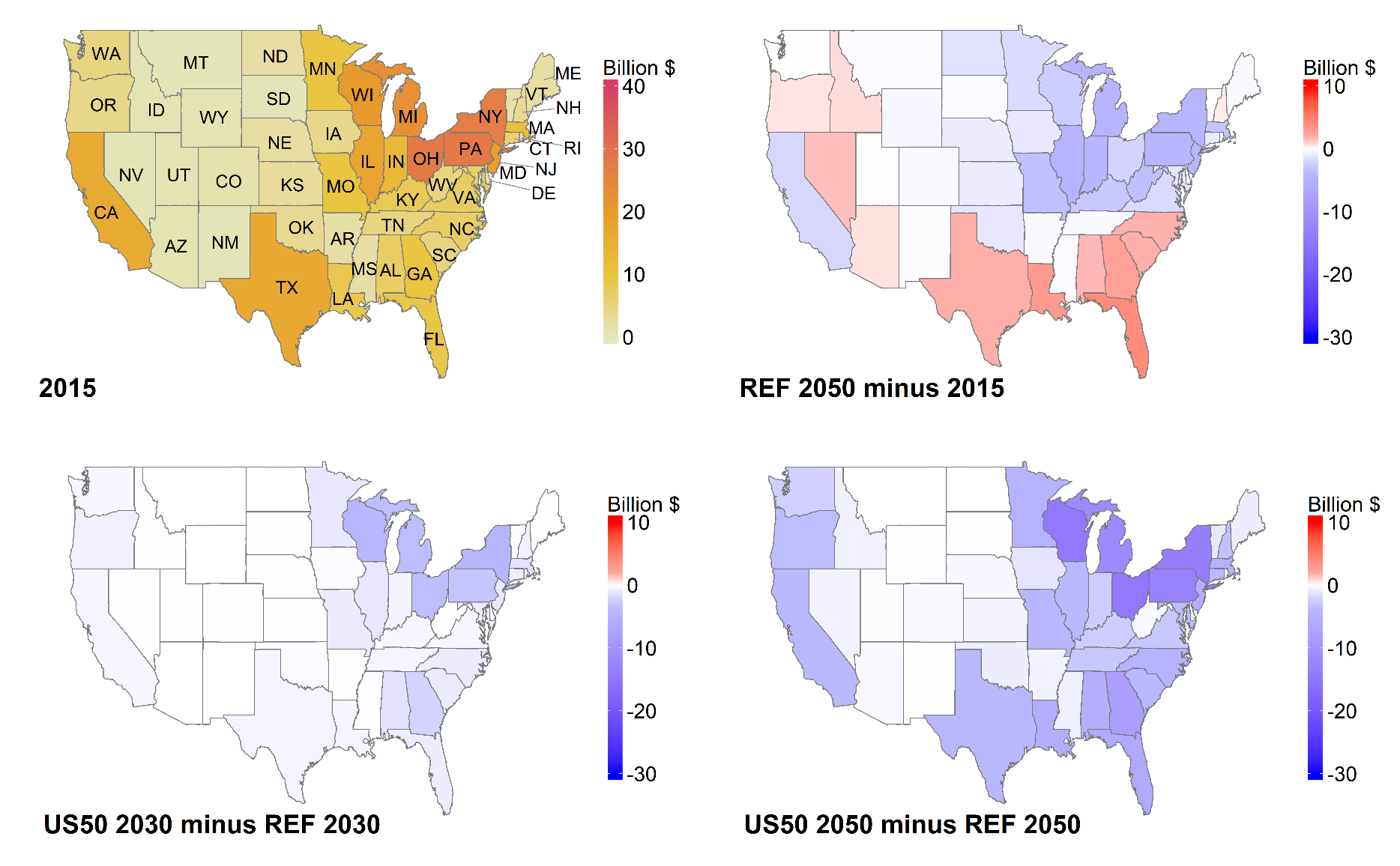 2015
REF 2050 - 2015
In US50, all states have lower PMMC compared with REF
The greatest emission reductions for PM2.5 health benefits are obtained in the East North Central and Middle Atlantic states
US50 2050 - 2015
11
[Speaker Notes: Verbally, give some reasons why these regions – population density, polluting industries, low cost of reductions on these sectors]
Energy consumption changes (EJ) in high emission intensity sources
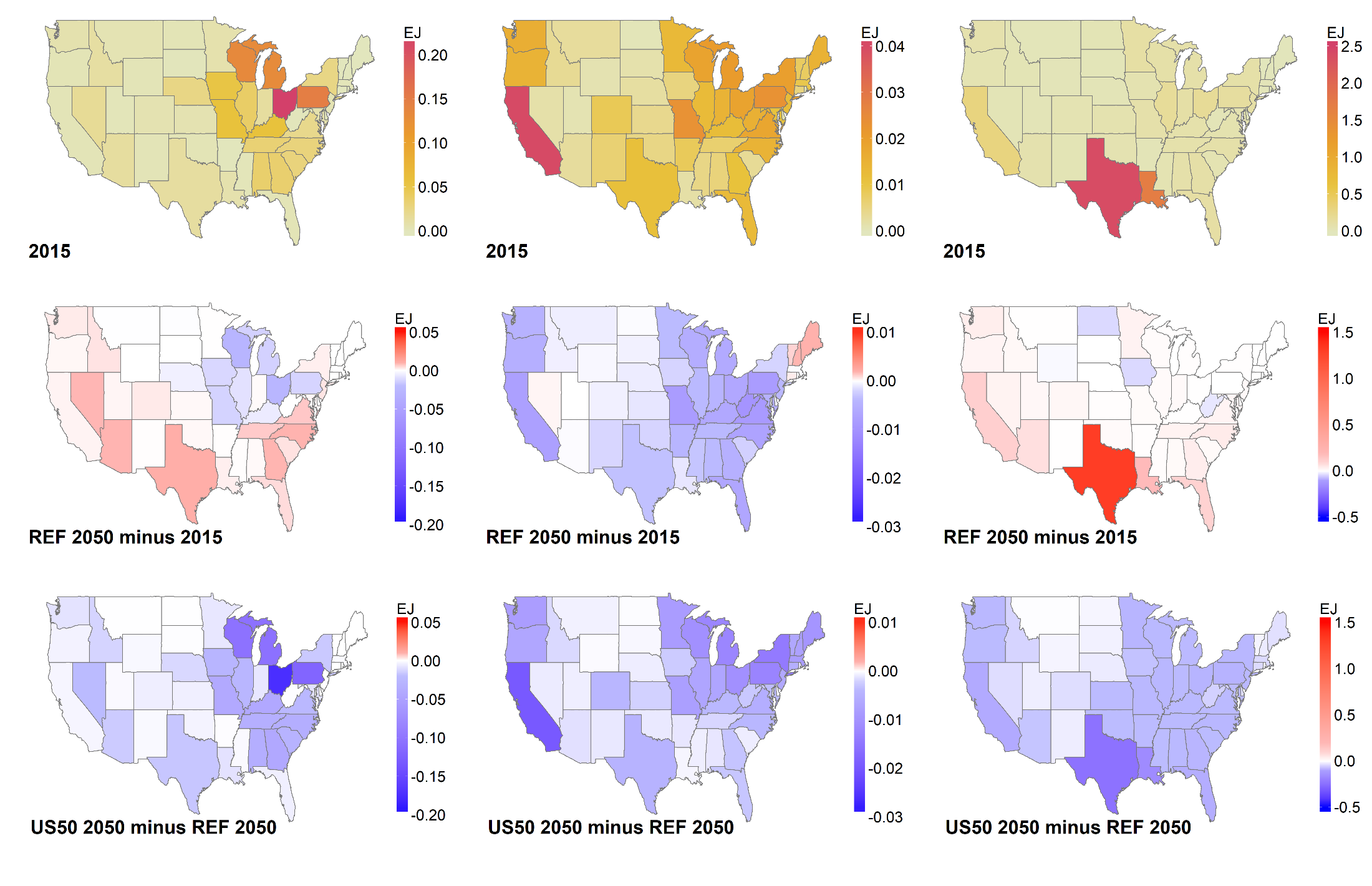 Industrial coal
Building biomass
Industrial liquids
2015
REF 2050 - 2015
12
US50 2050 - 2015
Schematic of national policy cost and health benefit
Y(50%)
Marginal cost of 50% PMMC reduction relative to 40% reduction
Price of reduction in 2050 ($/$ of health cost)
Y(40%)
Marginal benefit of 50% PMMC relative to 40% reduction
Y(30%)
Y(20%)
Y(10%)
X(40%)
X(20%)
X(10%)
X(50%)
X(30%)
PMMC reduction ($ of health cost)
13
Cost-effectiveness of national PMMC reductions
Total cost and benefit
Marginal cost and benefit
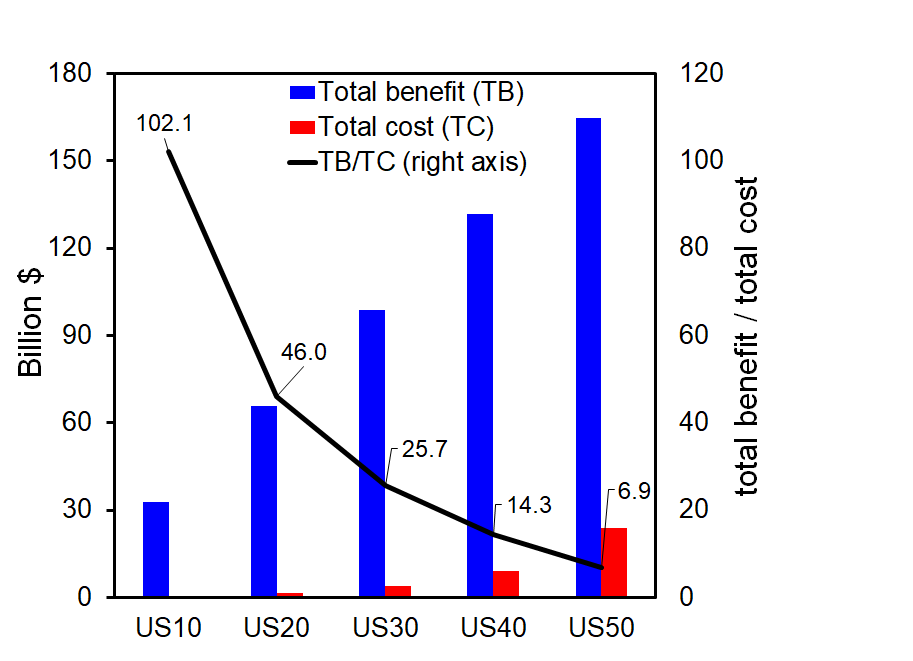 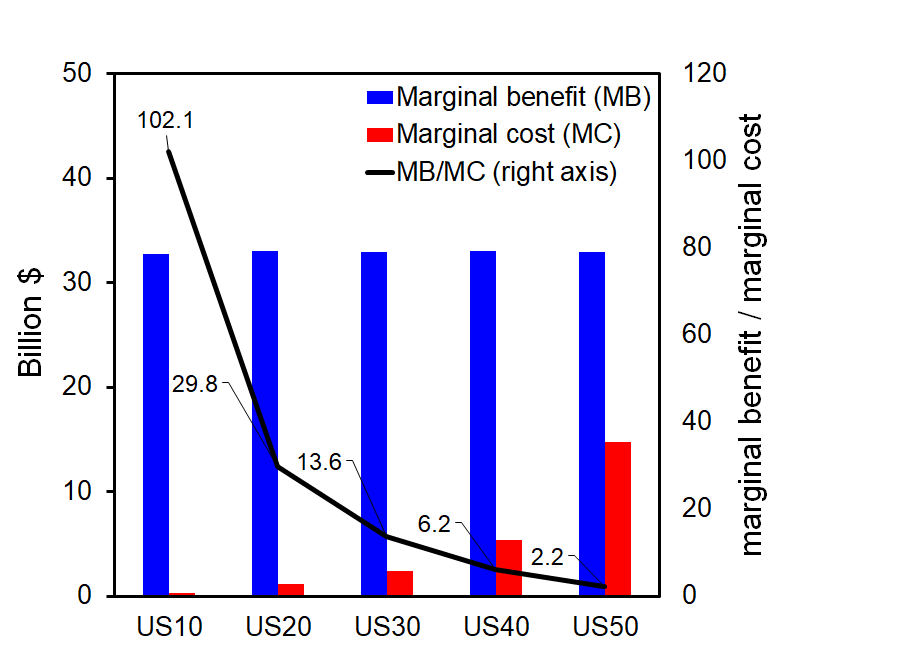 All PMMC reduction scenarios are cost effective.

In US50, the marginal PM benefit of avoided mortality in 2050 is 2.2 times the marginal policy cost, while the national total health benefit in US50 is 6.9 times the corresponding policy cost.
14
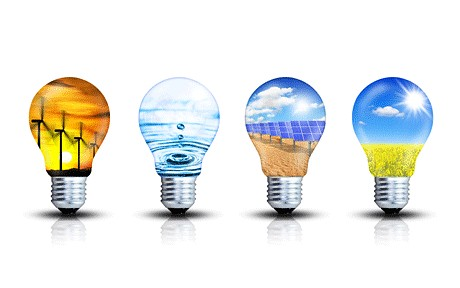 Caveats
PMMC coefficients derived from EASIUR
only considering inorganic PM2.5 mortality, ignoring morbidity effects or effect of organic PM2.5 
are based on a log-linear exposure-response function with equal toxicity of all PM2.5 components
are based on emissions and meteorology in 2005
only represent state-level health impacts, while real-world exposure happens at much finer spatial scale
National targets cannot guarantee maximum benefits or environmental equality for each state
15
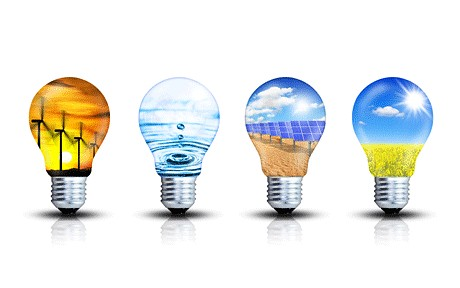 Conclusions
PMMC constraints can be directly applied within an IAM, allowing the model to endogenously identify the states and actions that can most cost-effectively reduce national PMMC 
Substantial health benefits (up to 50% PMMC reductions in 2050 relative to the REF) can be cost-effectively achieved by using electricity to replace sources with high primary PM2.5 emission intensities, including industrial coal, building biomass, and industrial liquids.
Increasing the stringency of PM2.5 reduction targets decreases major air pollutant emissions such as primary PM2.5 and SO2, but very limited co-benefits in reducing CO2 emissions.
Control strategies achieve the greatest emission reductions for PM2.5 health benefits in the East North Central and Middle Atlantic states.
16